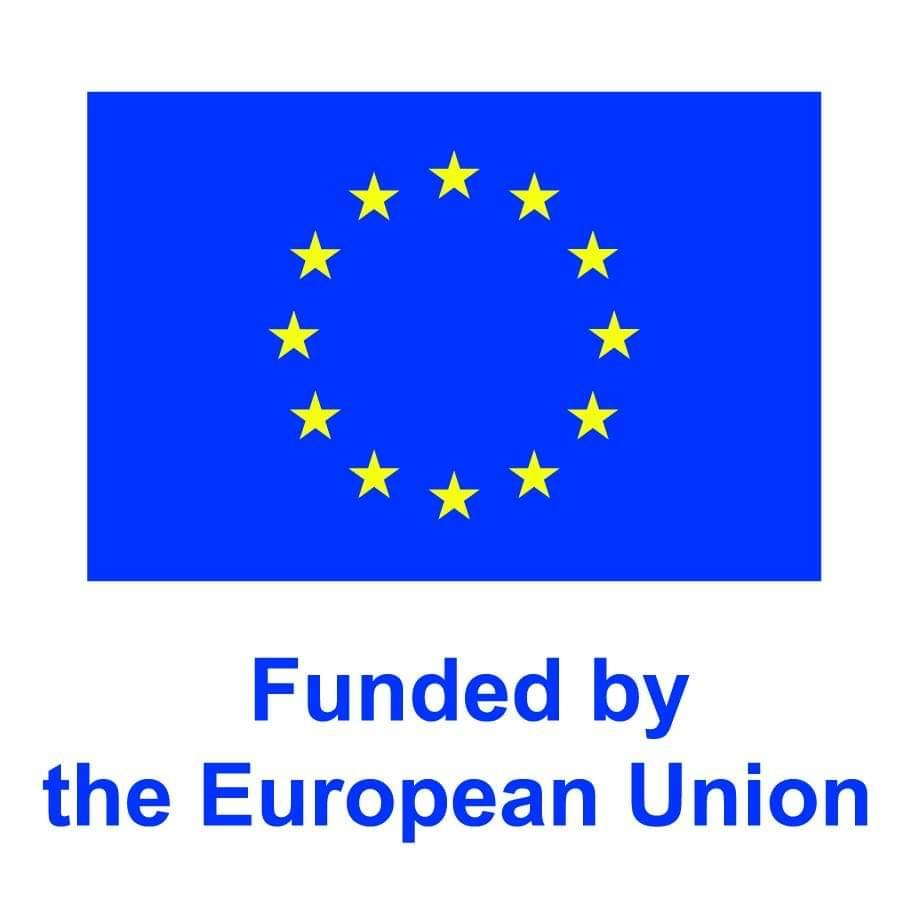 Erasmus+Latvia 2023
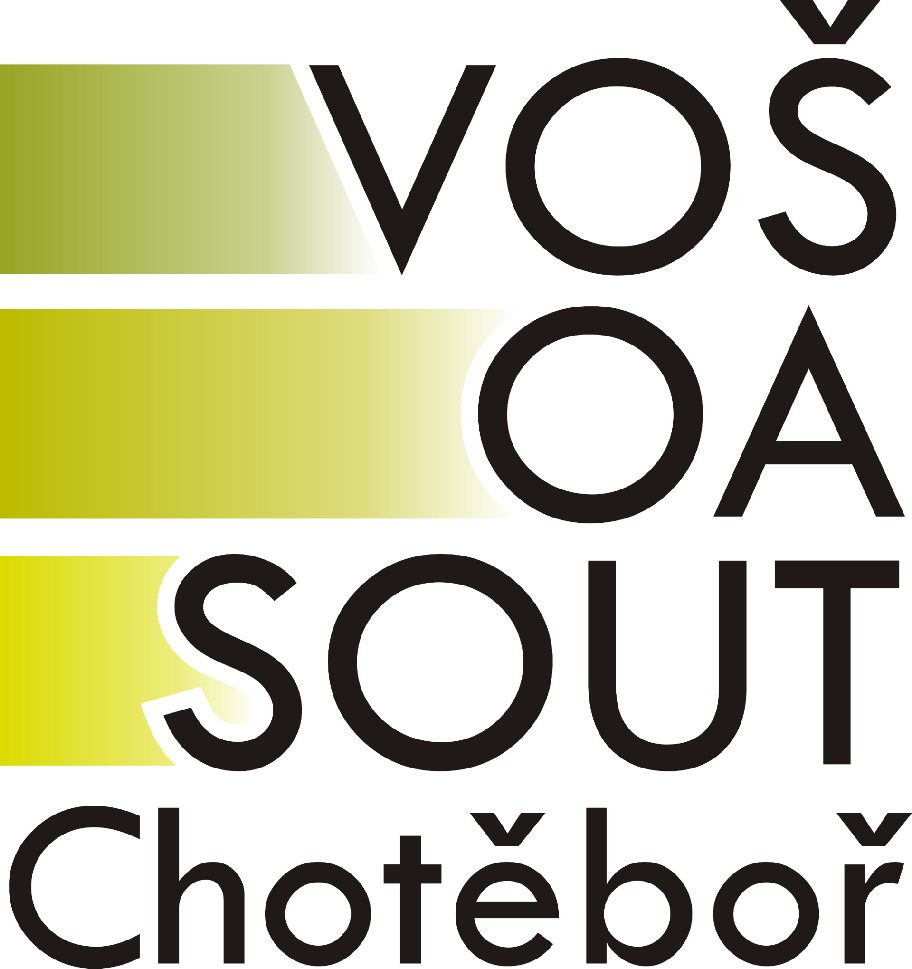 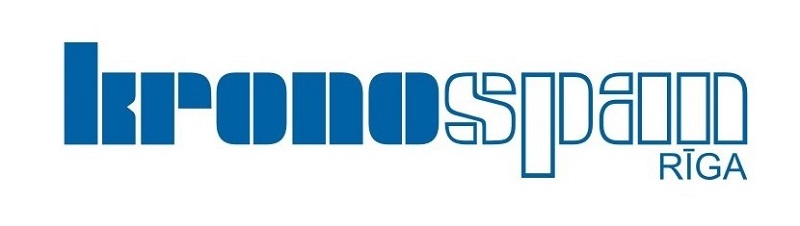 Kronospan is an Austrian-founded, Cyprus-based, multinational company that manufactures and distributes wood-based panels which are used in applications including flooring, furniture and timber-framed houses.
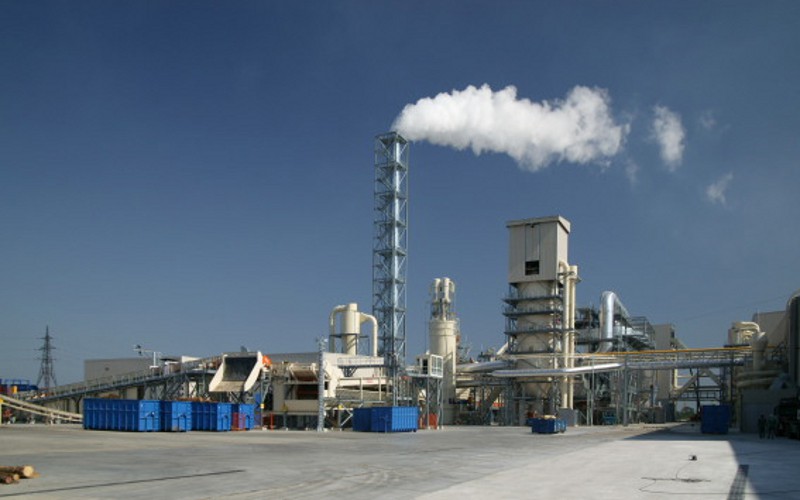 PSB line in Kronospan-Riga
Our Work
Cleaning and checking electric cabinets in the OSB department of the factory

Ancillary works on an assembly line of electric motors

Installation of buttons in electric cabinets